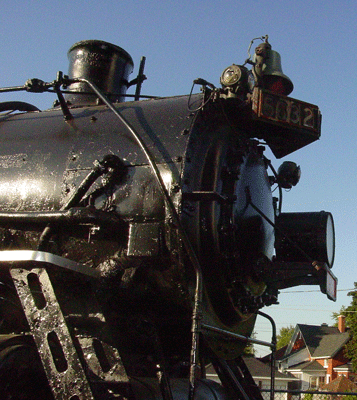 The Pere Marquette
Engine, Engine No 9
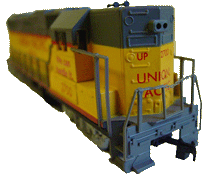 Going Down Chicago Line
If the Train Should Jump the Track
Do You Want Your Money Back?